Explanation of Customer Success Plan
Account Name:
ABC Company
Company Highlights
Customer Objectives
Action Points
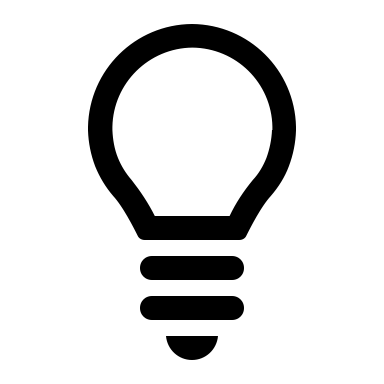 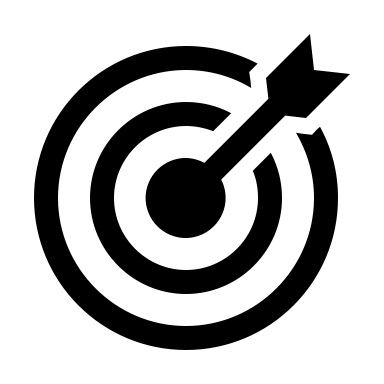 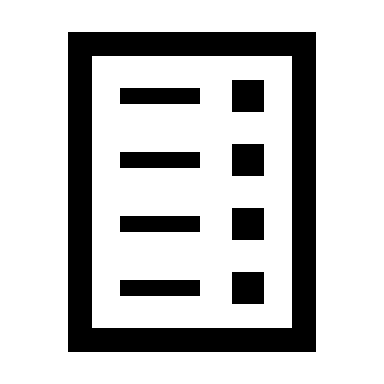 This covers actions to be collaborated on by both parties, based on the information provided in the highlights & objectives, Actions Points would be our agreed steps to ensure the success of the engagement. 

Activities could include but not limited to - Training; Automating identified scenarios / manual processes; integrations.
Company highlights provides a concise overview of:

What your company does i.e. service offering, industry
Current strategies & methodologies
Background to why they’re here
Team demographic
This section is to provide an overview of why your company wants to implement the tool in to your process. It’s important to create SMART goals.
Key Contacts
Key Challenges
Key Benefits
Success Criteria
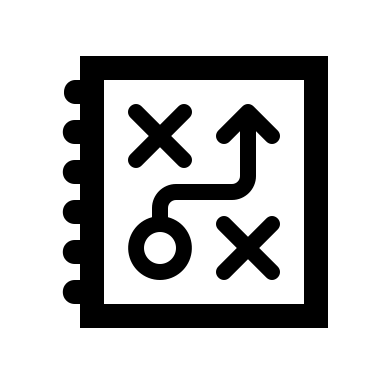 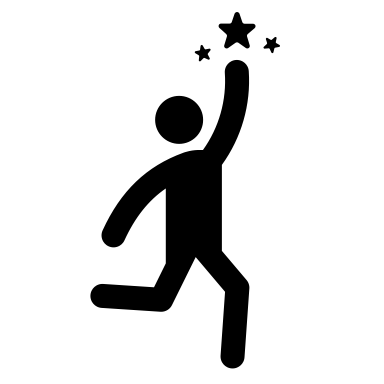 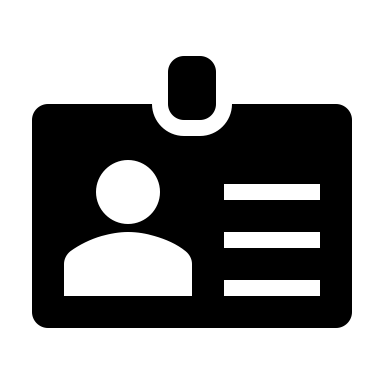 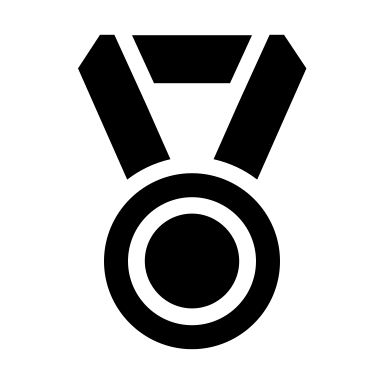 What key challenges or obstacles do you anticipate in implementing the tool or achieving the above objectives? 

This will allow us to map out a plan in facing these obstacles.
What benefits are you looking to gain from using the tool? 

What are the benefits to achieving the above objectives? 

Who benefits from achieving the objectives?
How are we defining the implementation and use of the tool as an ongoing success? Be explicit about what you consider to be a success.
A list of the key contacts from both parties & their designations / contact details
Prepared by: CSM
[Speaker Notes: Expectations
E.g. Get all team members on boarded by week 1 
E.g. Build core regression packs by end of 1st month
E.g. Integrate virtuoso into the core delivery process]
Example Customer Success Plan
Account Name:
ABC Company
Company Highlights
Customer Objectives
Action Points
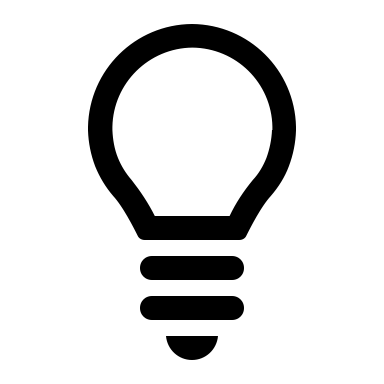 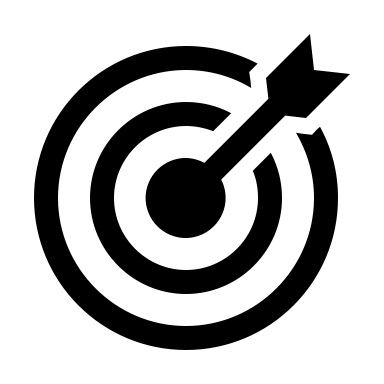 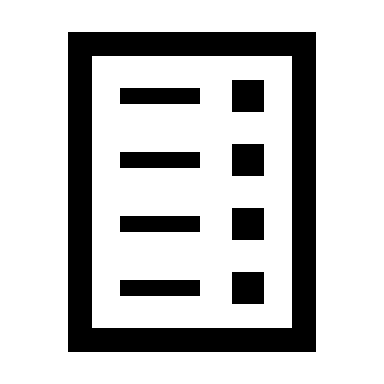 Training Program Setup: Establish a robust training program with tutorials, webinars, and online resources. Schedule training sessions and assign a dedicated trainer for support.
Technical Integration: Collaborate with Apex Innovations' IT team for software integration. Create and follow an integration plan with defined tasks, timelines, and regular status updates.
Performance Tracking and Reporting: Define key performance indicators (KPIs) in line with Apex's goals. Set up a system to track KPIs and deliver monthly performance reports.
Company Name: Apex Innovations
Industry: Fintech
Company Size: 400 employees
Location: San Francisco, CA, USA
Product(s) / Service(s): Apex Innovations is a leading company in the Fintech industry that provides advanced, AI-driven financial solutions and digital banking services. Their key product offerings include AI-based financial analytics, digital wealth management, and blockchain-based transaction systems.
Target Market: Financial Institutions, Medium to Large-sized Enterprises, Fintech Startups
To improve efficiency of their financial analytics by integrating advanced AI technology
To enhance customer experience through a digital transformation of their wealth management platform
To streamline transaction processes by leveraging blockchain technology
Key Contacts
Key Challenges
Key Benefits
Success Criteria
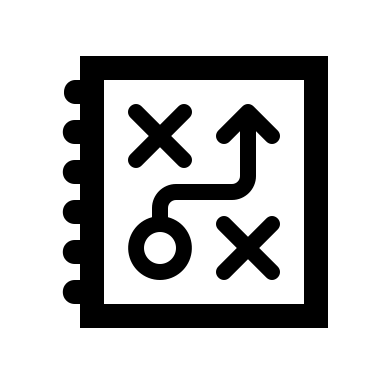 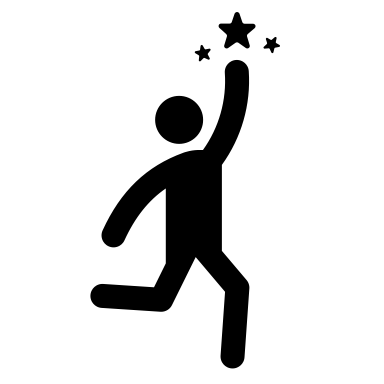 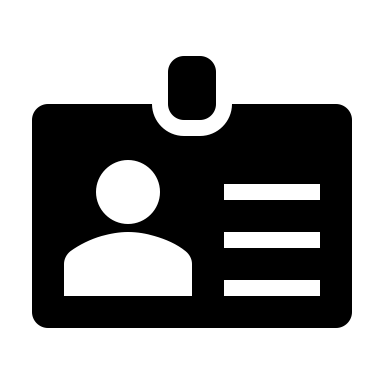 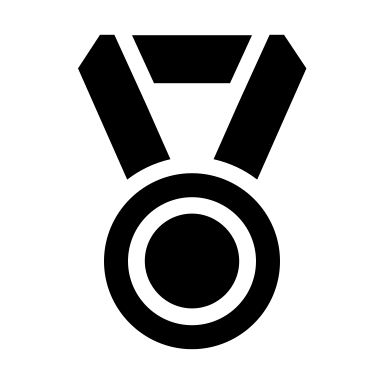 Apex has used the same traditional financial systems for years, so there might be resistance to the change in technology and processes.
The need for substantial training of employees to leverage the new technology.
Integrating the new software with their existing systems might pose technical challenges.
Efficiency Improvement: The software will streamline the company's operations, reducing processing times and minimizing errors.
Advanced Analytics: AI-driven financial analytics will provide more precise forecasting and better decision-making support.
Improved Customer Experience: The digital transformation of the wealth management platform will provide a superior user experience, leading to increased customer satisfaction and retention.
Onboarding Completion: The onboarding process is completed within a specified timeframe, and the software is fully operational without disrupting the company's existing operations.
User Adoption: At least 90% of targeted users are actively using the software within the first three months.
Performance Metrics: The software meets or exceeds key performance indicators, such as reducing processing times by 30%, increasing forecasting accuracy by 20%, or improving customer satisfaction scores by 10%.
Primary Point of Contact: James McAdams, Head of Digital Transformation

Communication Preferences: James prefers to communicate via email for record-keeping, but is open to bi-weekly Zoom check-ins for more detailed discussions. He also appreciates receiving monthly performance reports and insights.
Prepared by: CSM
[Speaker Notes: Expectations
E.g. Get all team members on boarded by week 1 
E.g. Build core regression packs by end of 1st month
E.g. Integrate virtuoso into the core delivery process]
Customer Success Plan
Account Name:
ABC Company
Company Highlights
Customer Objectives
Action Points
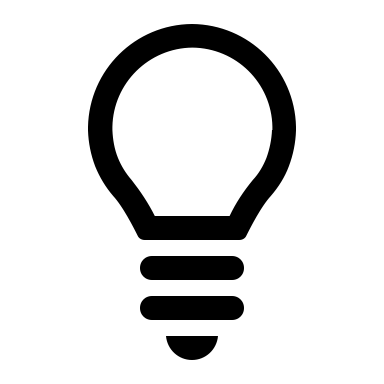 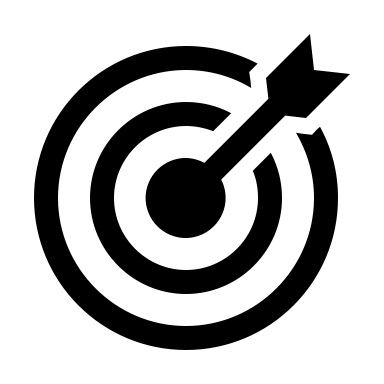 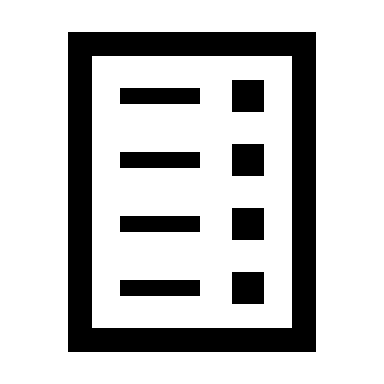 Key Contacts
Key Challenges
Key Benefits
Success Criteria
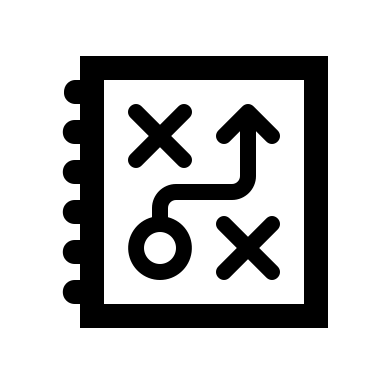 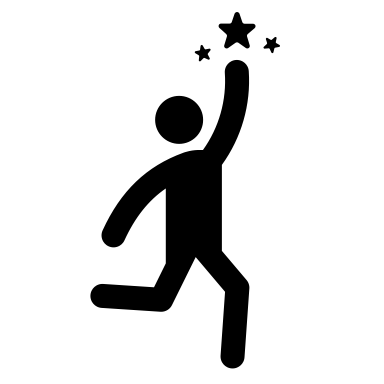 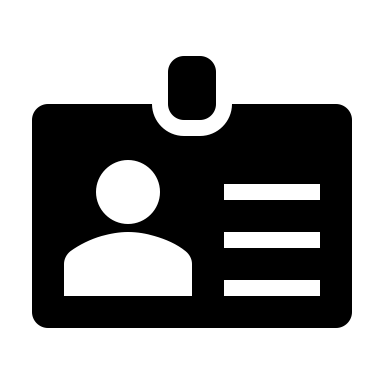 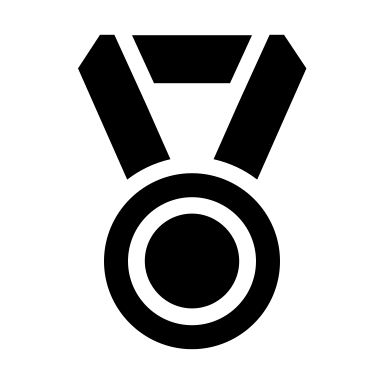 Prepared by: CSM
[Speaker Notes: Expectations
E.g. Get all team members on boarded by week 1 
E.g. Build core regression packs by end of 1st month
E.g. Integrate virtuoso into the core delivery process]